Paradigms
Or, “Twenty Cent”
Findings Without Explanation?
Babbie  Ma’s Diner Example
What to make of funky polling results (A Ma’s diner poll has predicted the last 10 presidential elections).
The Problem?  No explanation, theory, or logic for why that happens
Could just as easily be a random process
Logical, Theoretical Explanations:The WHY
Allow us to predict future events with more certainty
Shed light on solutions to problems
Every theory has a policy implication
Shape/direct future research
Inspire new research questions
Provide a framework to examine a new area of inquiry
What is a “Paradigm”
A Fundamental model, or frame of reference for looking at the world
Assumed, implicit, often unconscious 
The paradigm is often “not seen” until it changes (in retrospect we may recognize it).
Non-science example: The Auto Industry
Babbie’s Social Science Examples
An “objective reality” versus postmodernism 
Sanctity of the individual versus community 
Physical Science Examples
Darwin’s Evolution, Newtonian Mechanics…
Benefits of Recognizing a Social Science Paradigm
We can better understand views and actions that otherwise make no sense
By “stepping outside” the paradigm, new and interesting possibilities may emerge
Paradigms in Social Science
Early Positivism
Conflict Paradigm
Ethnomethodolgoy
Structural Functionalism
Feminist Paradigms
Is “Rational Objectivity” Attainable?
Humans often portrayed as “rational” in economics and criminology
But….are we really all that rational? 
The Asch Experiment
Note: Asch did manage to study “irrational behavior” in a scientific (rational) manner
Can humans (scientists) be “objective?” 
The Sherif’s “flashlight” study
Macro/Micro
A way to classify theories that “cuts across” various paradigms 

Macro  Aggregates (“rates”)
Micro  Individuals
Positivists v. Postmodernists:The Dual Irony
Positivists believe that there is a “real, objective” reality 
This must, in the end, be based on faith.  
Postmodernist insistence that “nothing is objectively so,” 
In other words, a lack of objectivity is really the way things are.
Regardless of whether some concept “exists,” we can still do research because people agree that it exits.
Implications of All of this for Science
Recognize that Scientists are Human
Rationality?
Objectivity? 

Steven Hawkins Quote
A Traditional Model of Science
A DEDUCTIVE model
Theory  Operationalization  Formulate Hypothesis  Observation/Test 

Operational Definition
Hypothesis
Observation
An alternative to the “traditional” model
Inductive Model
Start with findings of some sort
Exploratory survey, weird research findings that don’t correspond to the theory in the original (deductive) test.
Make sense out of the pattern in the findings by extending an existing theory, or creating a new theory.
BE CAREFUL: These conclusions must be tentative—the original observations should not be used as a “test” of the theory.
The “Wheel of Science”
Induction and Deduction can (and often are) part of the same scientific process
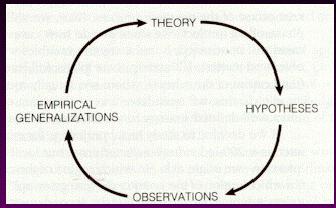 Constructing Theory
Specify the topic & scope 
Identify major concepts/variables
Find out what is known about your concepts/variables
Reason logically from that body of research to your specific topic
Theory and the “REAL WORLD”
EVERY theory (scientific and non-scientific) has a policy implication

EVERY policy implication is derived from some (scientific or not) theory.
Citation of Sources
What’s the big deal?
Plagiarism 
Intellectual Property 
Knowledge Building/Research
Citation Formats
APA Style
In-text citation
Reference page


http://www.d.umn.edu/socanth/home/guideind.php